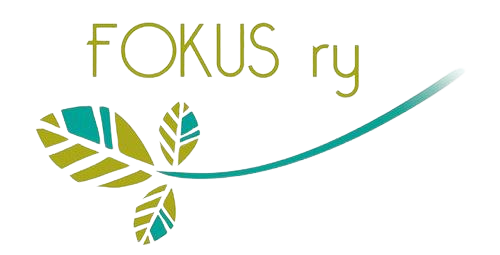 Kulttuurit ja katsomukset mediassa
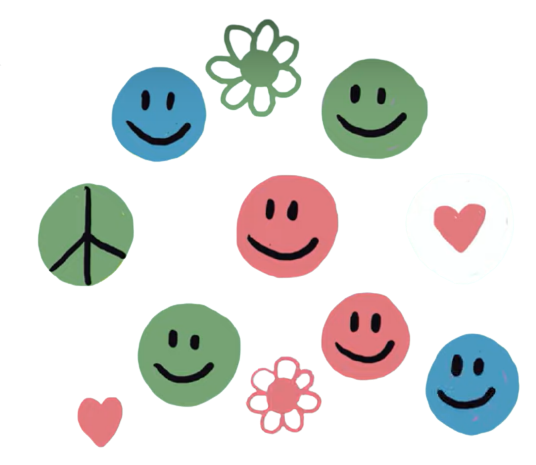 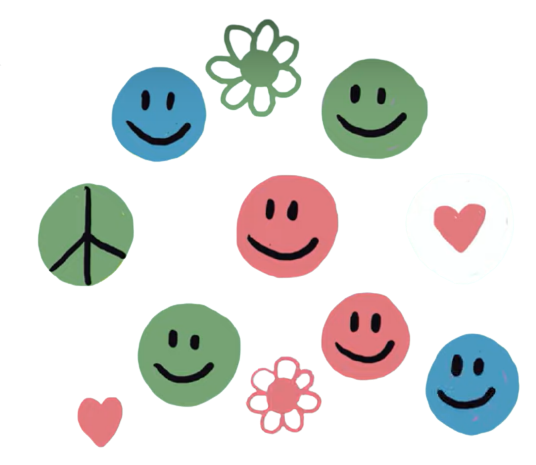 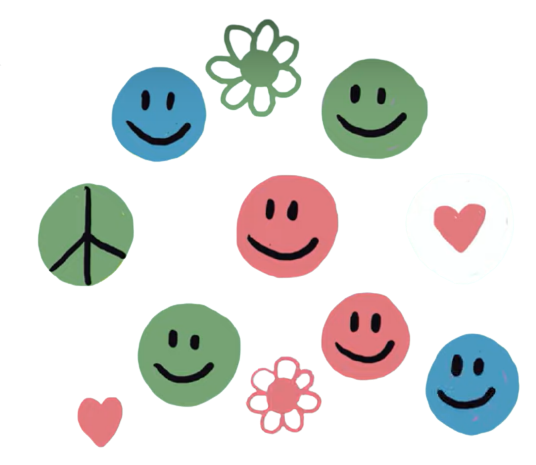 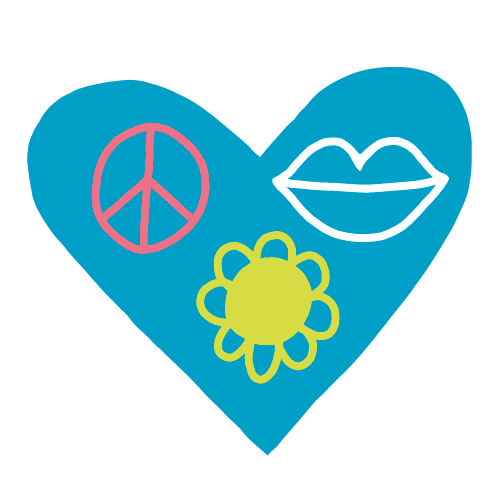 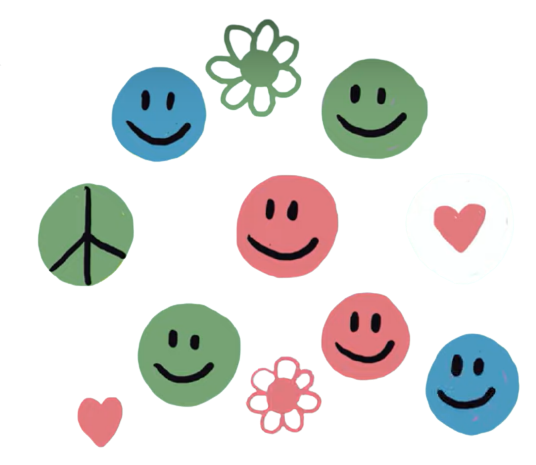 Kiertopistetyöskentelyä
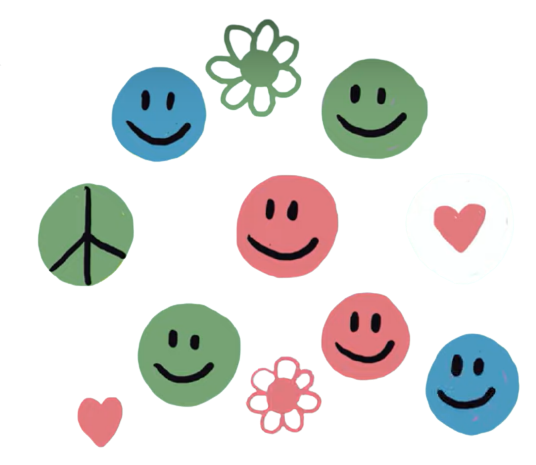 4 pistettä, 4 ryhmää
15 min / piste
mukaan: muistiinpanovälineet, älylaite
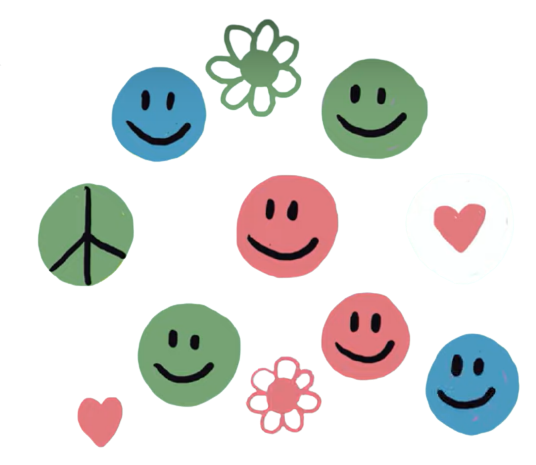 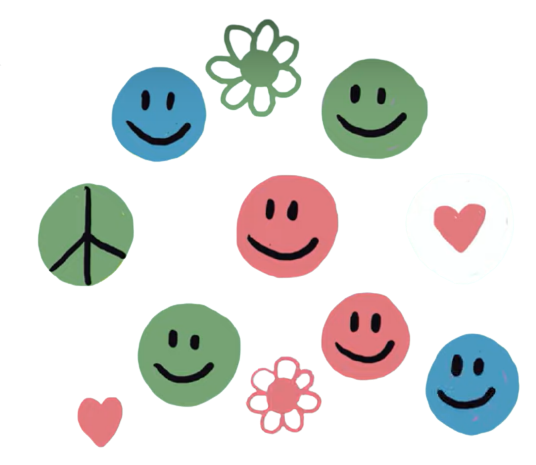 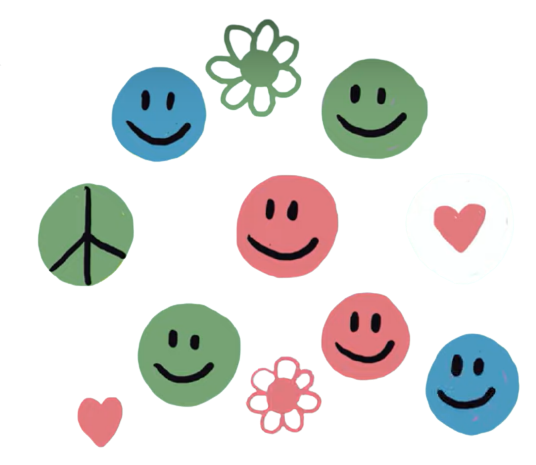 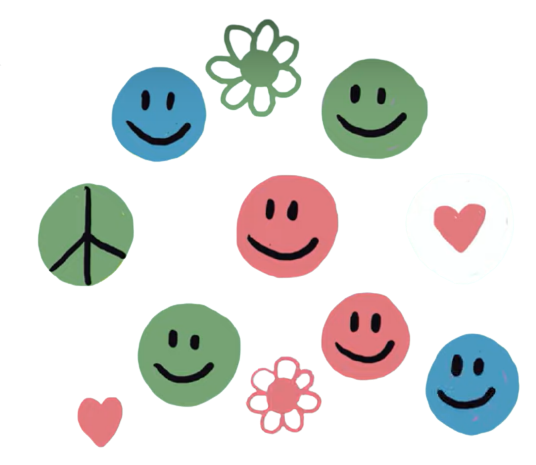